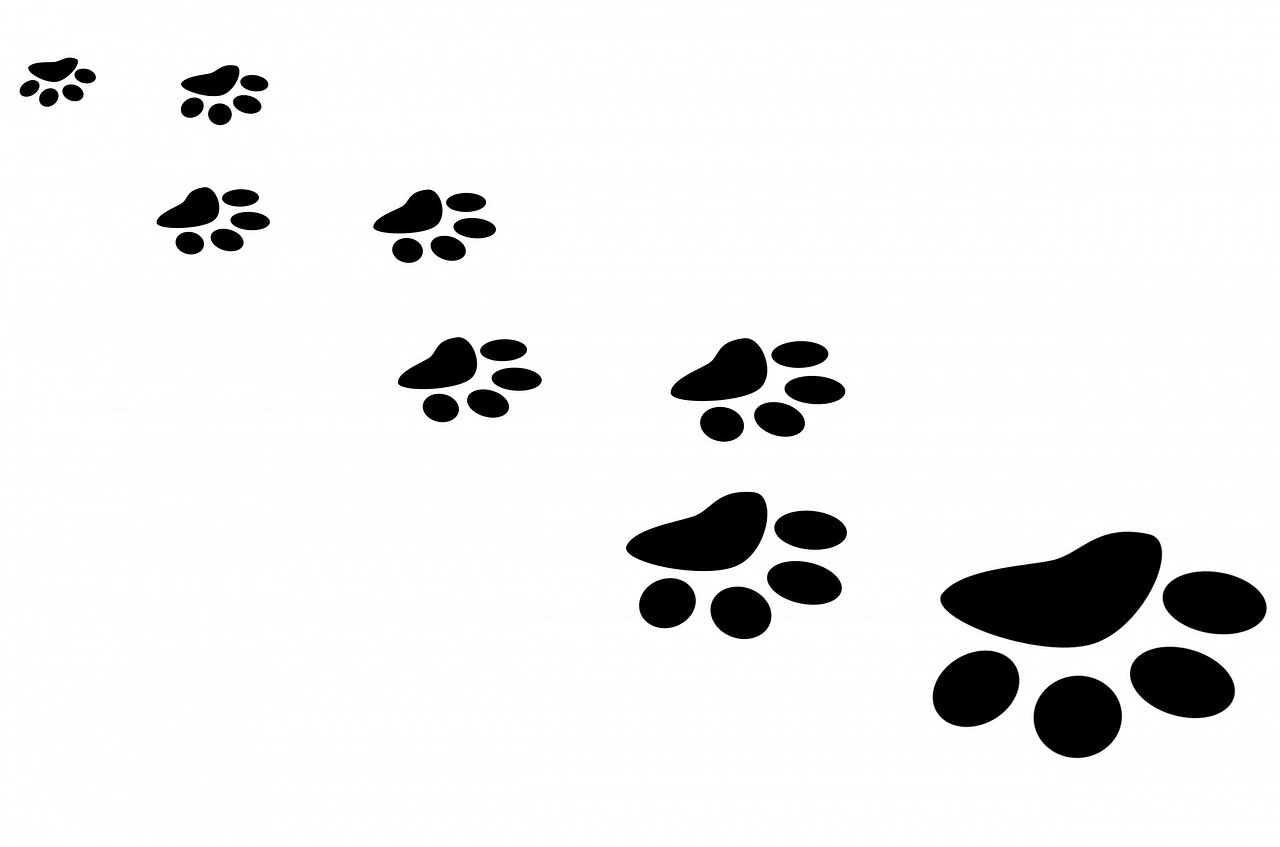 PET SHOP d.o.o.
Prodaja hrane, opreme i kućnih ljubimaca
Hrvatske Republike 2, HR-31300 Beli Manastir
Vježbenička tvrtka
Druge srednje škole Beli Manastir
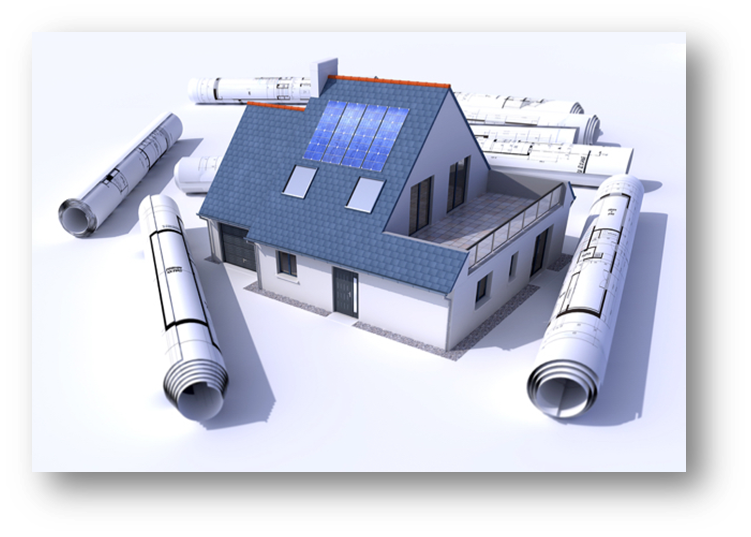 PODACI O INVESTITORU
vježbenička tvrtka Pet Shop bavi se prodajom hrane, opreme i kućnih ljubimaca
PODACI O PODUZETNIKU
Kristina Horvat, Ana Hodak i Nikolina Antolić su učenice koje se obrazuju za zanimanje ekonomist i čine vodstvo vježbeničke tvrtke
DJELATNOST I CILJEVI
djelatnost vježbeničke tvrtke je prodaja hrane, opreme i kućnih ljubimaca
dugoročni cilj je postati prepoznatljivo ime za prodaju hrane, opreme i kućnih ljubimaca
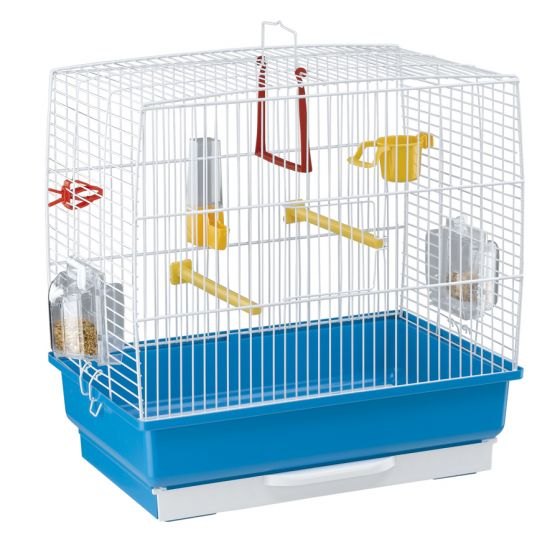 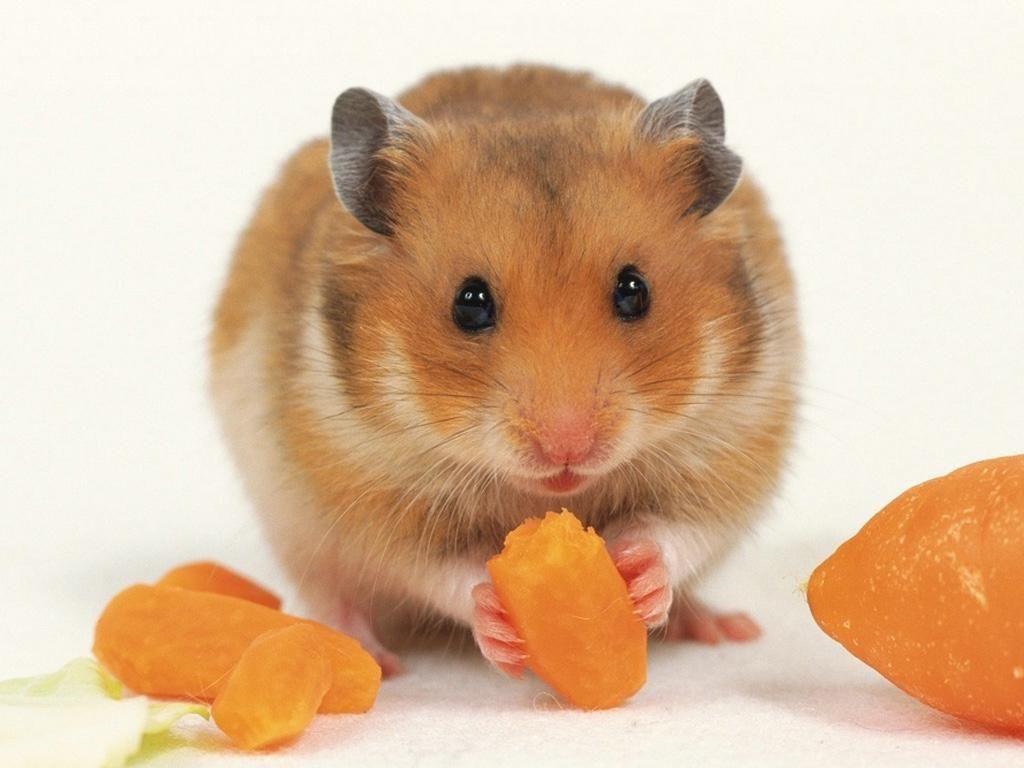 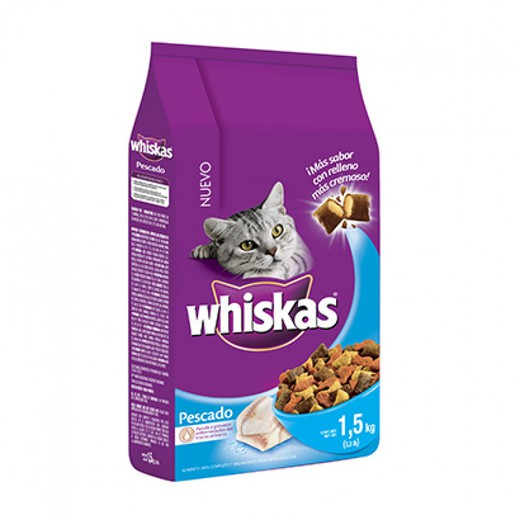 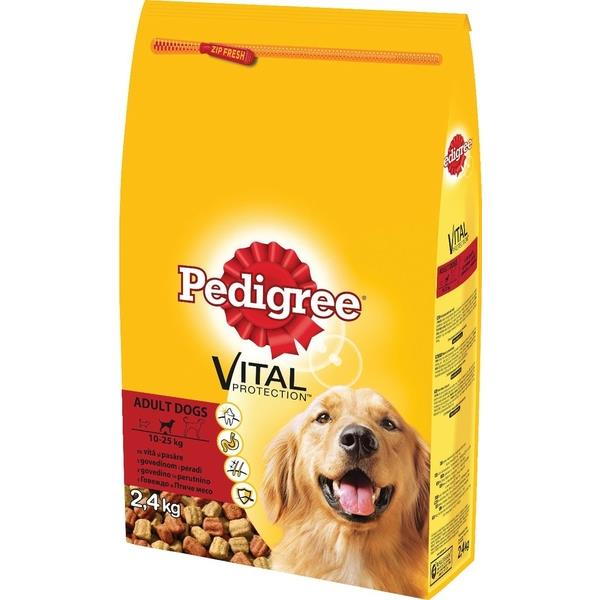 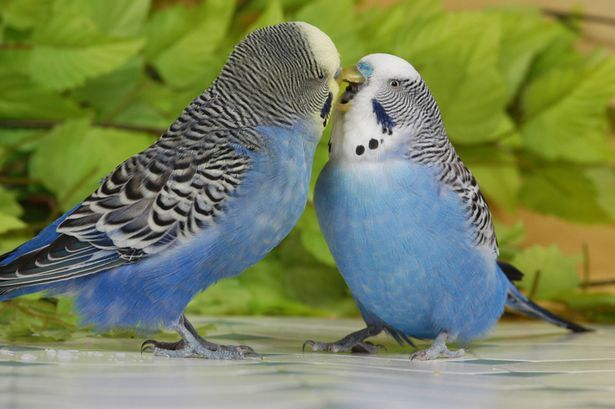 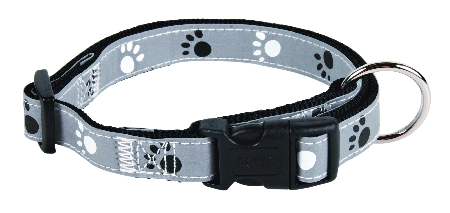 CIJENA I DISTRIBUCIJA
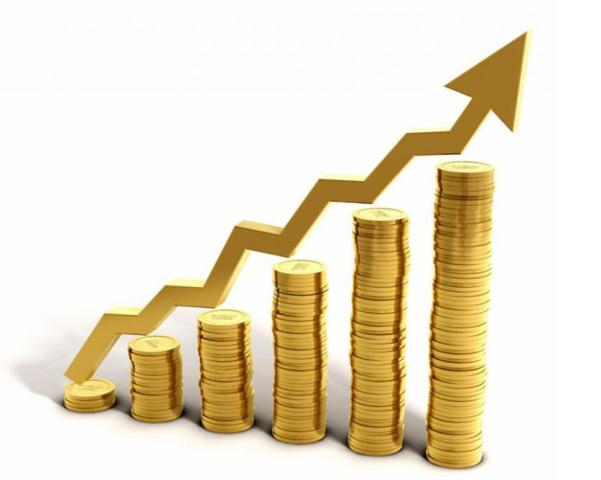 cijena naših proizvoda je prihvatljiva i u skladu s kvalitetom, dizajnom i ambalažom 
proizvodi se mogu kupiti u našoj prodavaonici ili putem interneta:  www.petshop.com
RADNICI
Pet Shop zapošljava osobe s potrebnom stručnom spremom i stručnim kvalifikacije prema planu zapošljavanja
radnici su s područja Osječko-baranjske županije 
pri selekciji prijavljenih kandidata vodili smo intervju na temelju unaprijed pripremljenih obrazaca
ZAŠTITA OKOLIŠA
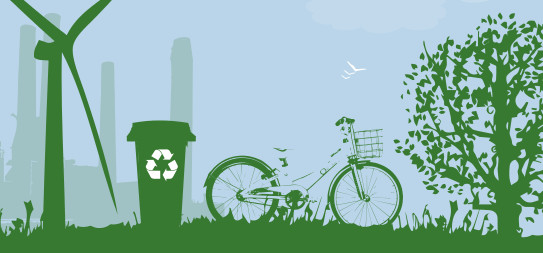 otpad koji nastaje u poslovanju pogodan je za reciklažu, pa ga odlažemo u kontejnere sa selektivnim otpadom
SWOT ANALIZA
cilj nam je iskoristiti vlastite snage i tržišne prilike
minimizirati slabosti i pravodobno uočiti  potencijalne prijetnje poslovanja Pet Shopa 
odgovoriti na slabosti koristeći se znanjem i raspoloživom tehnologijom
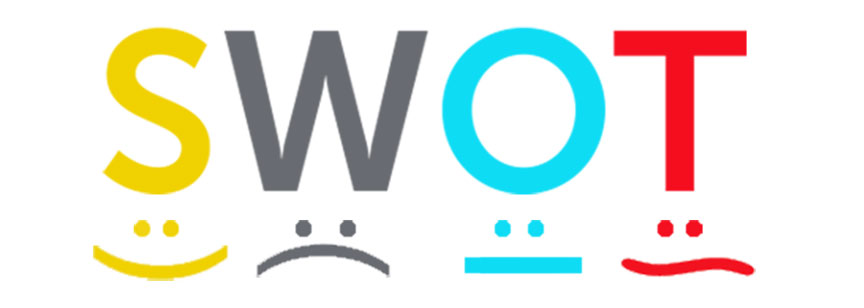 VIZIJA
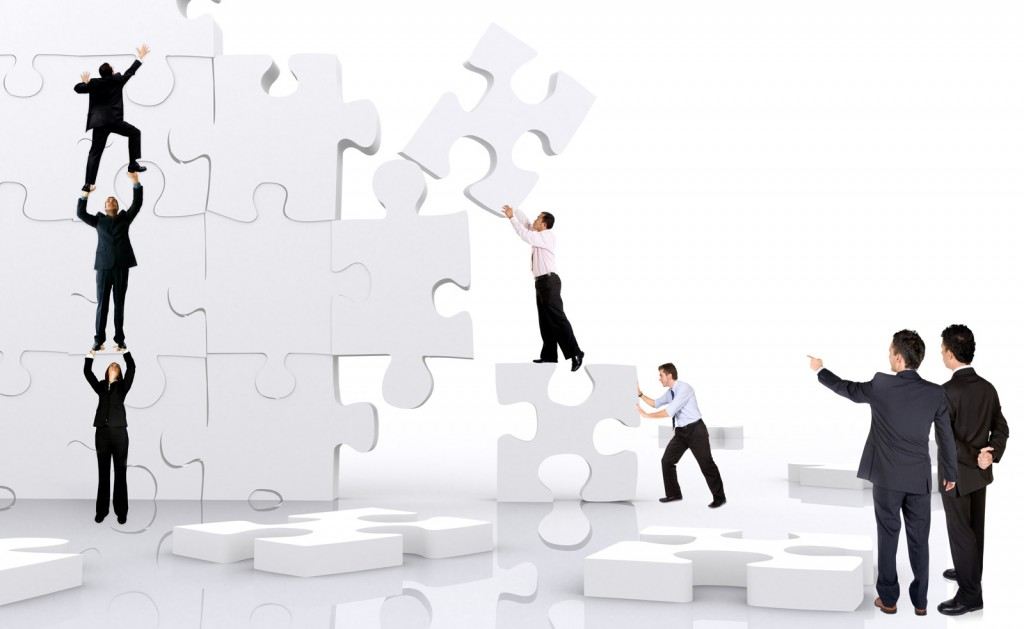 biti prepoznatljivi na tržištu Hrvatske u sljedećih pet godina u prodaji hrane, opreme i kućnih ljubimaca
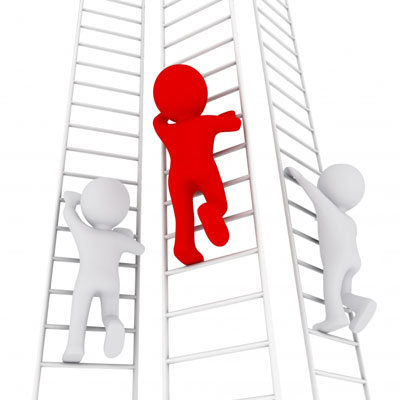 MISIJA
trgovina za kućne ljubimce Pet Shop osnovana je 2016. godine s ciljem da vlasnicima kućnih ljubimaca kao i samim ljubimcima ponudimo potpuno rješenje svih njihovih potreba
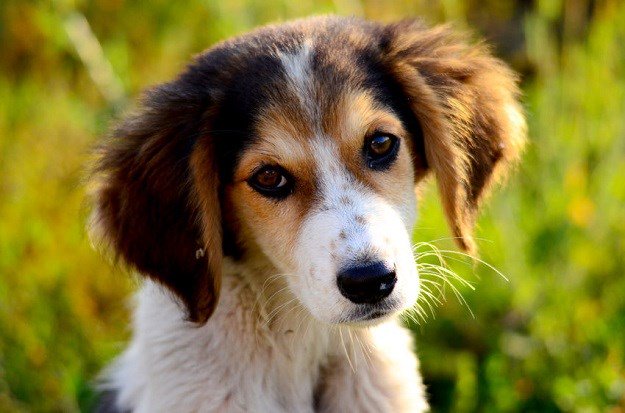 HRANA ZA PSE
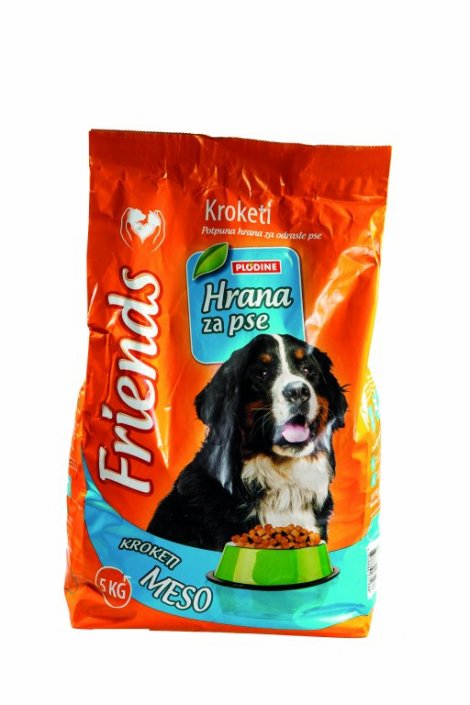 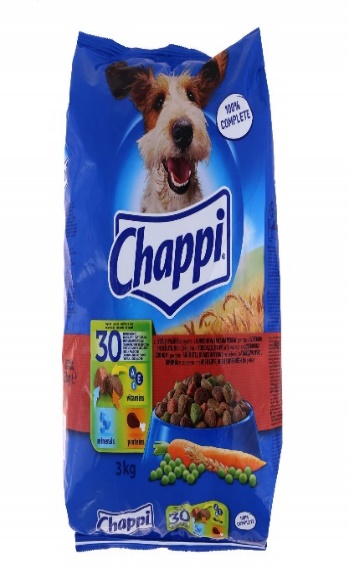 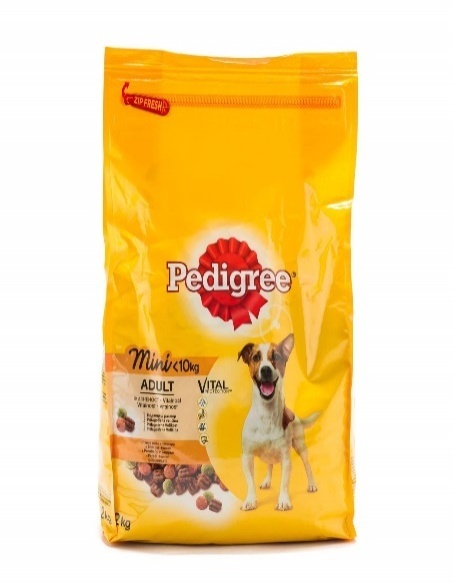 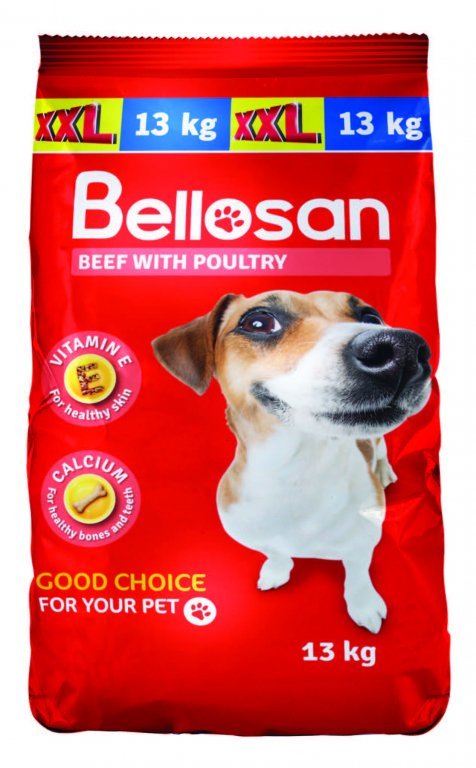 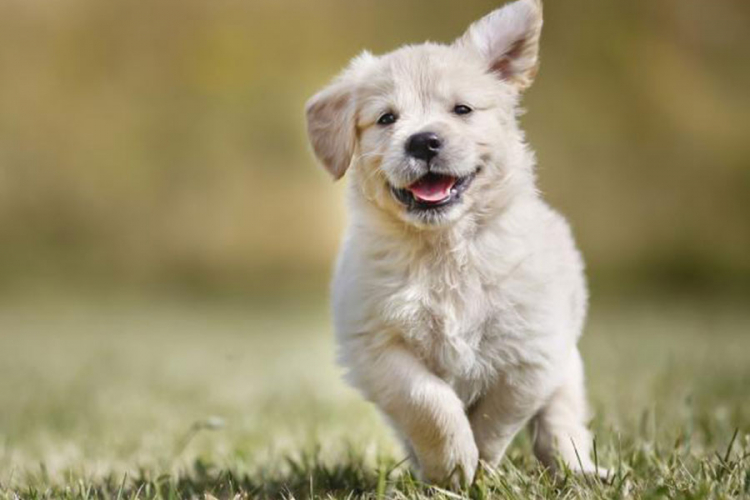 OPREMA ZA PSE
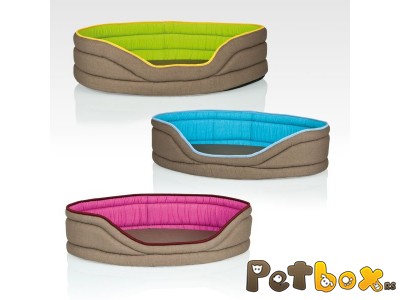 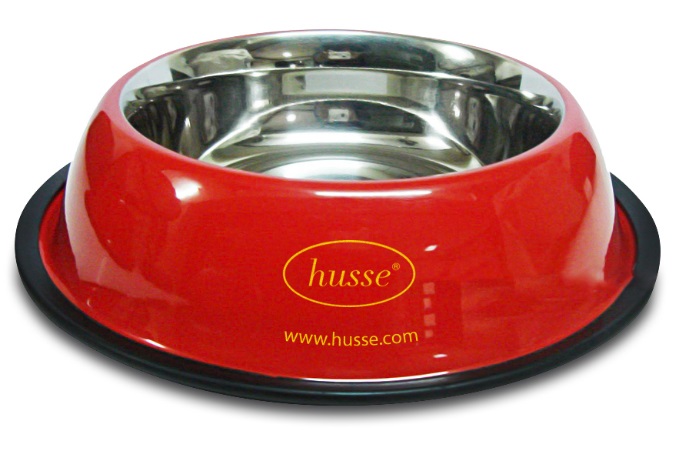 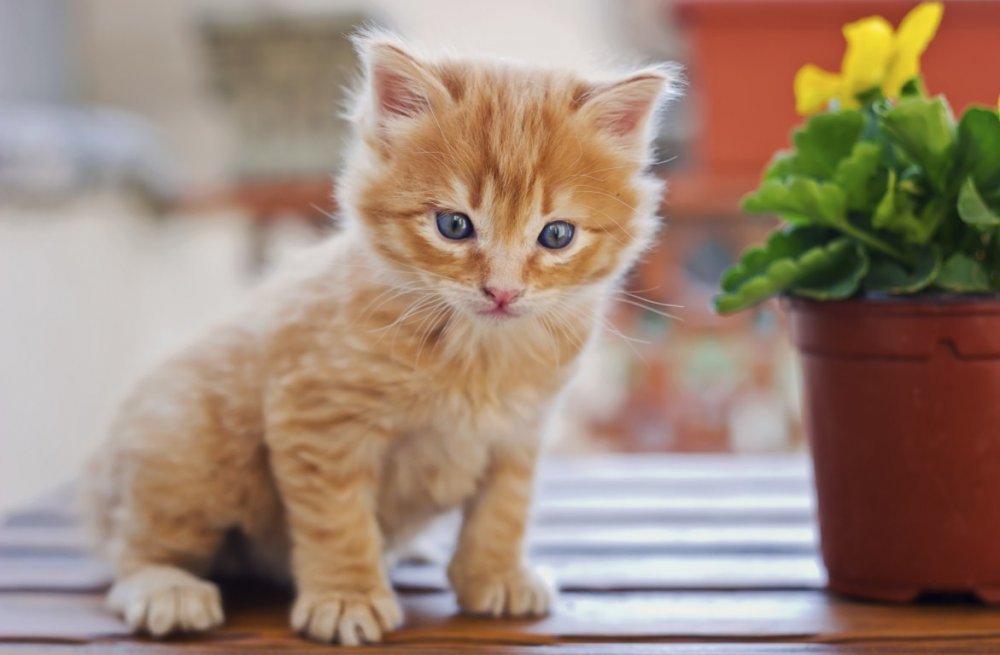 HRANA ZA MAČKE
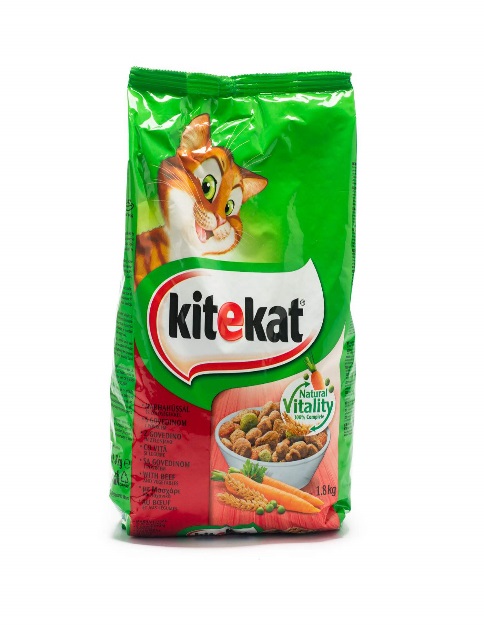 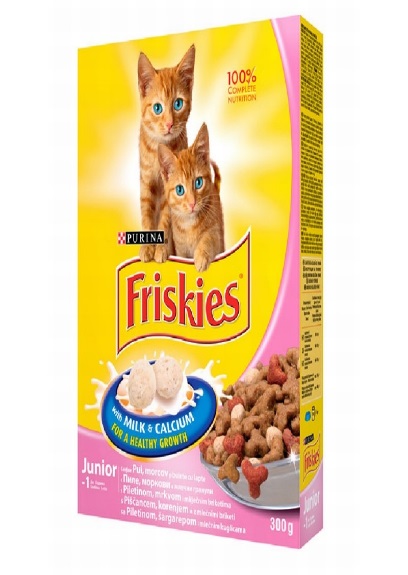 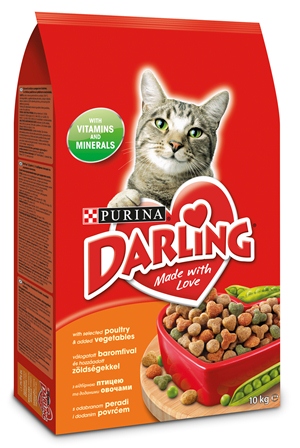 HRANA I OPREMA
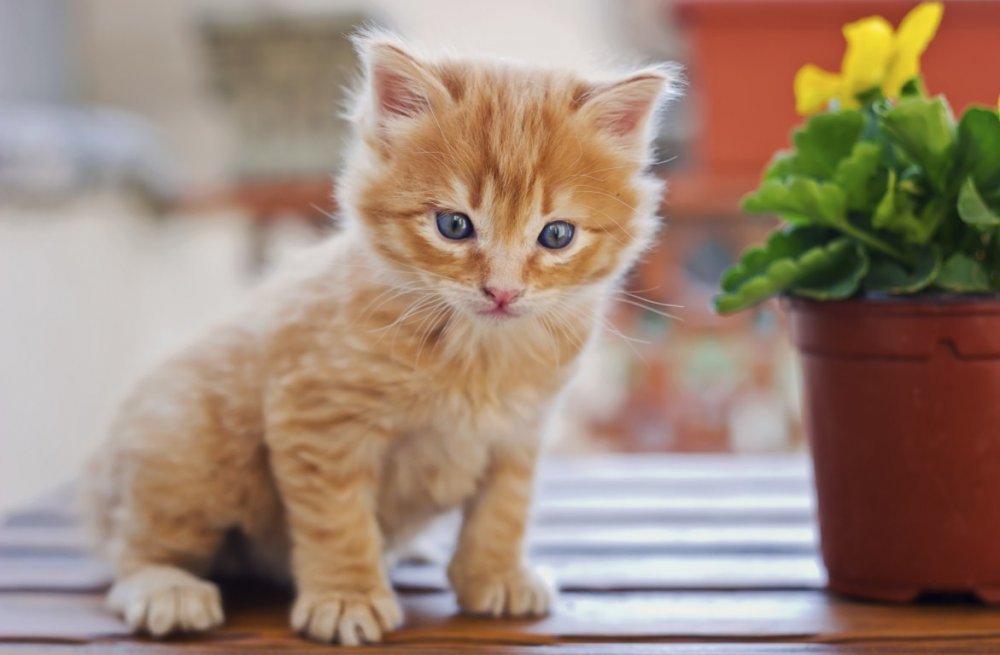 za mačke 
za hrčke
za papige
za zečeve 
za kornjače 
za ribe
ljubimci za prodaju
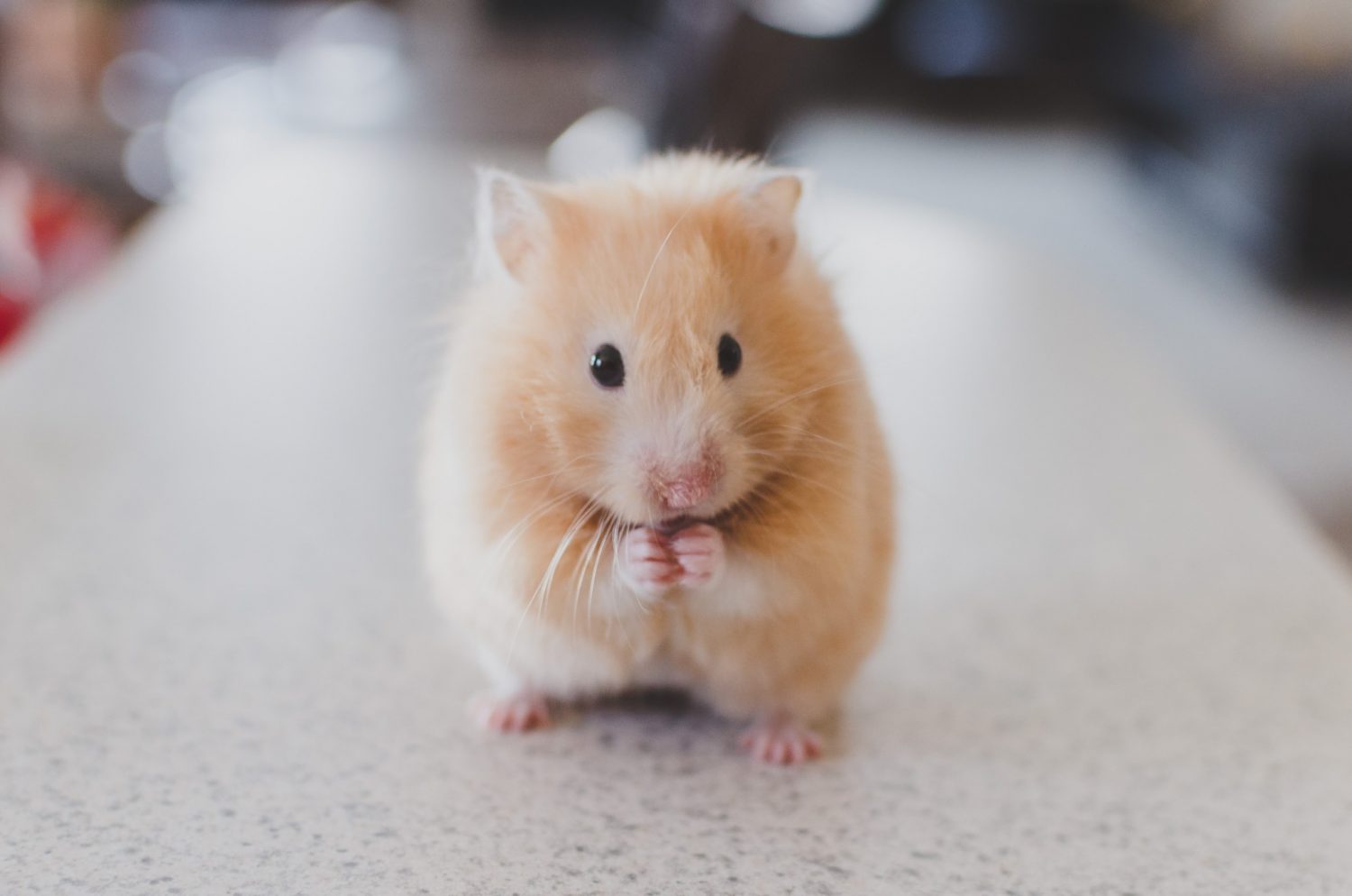 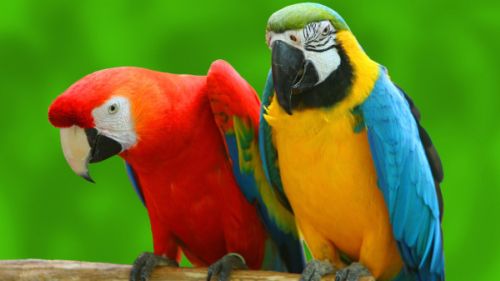 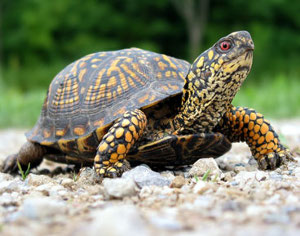 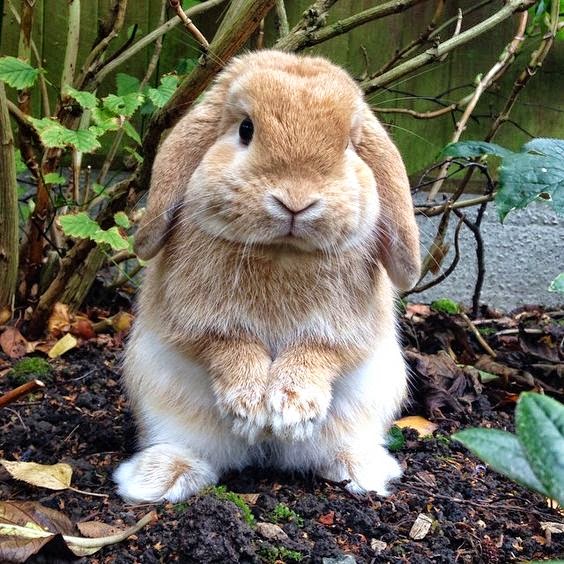 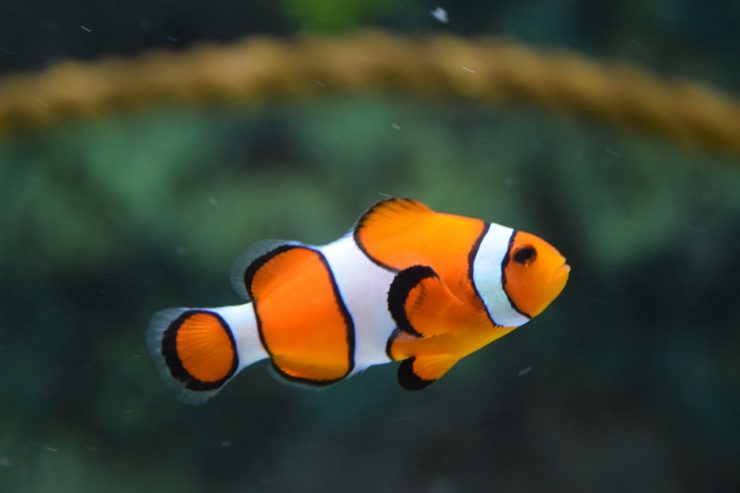 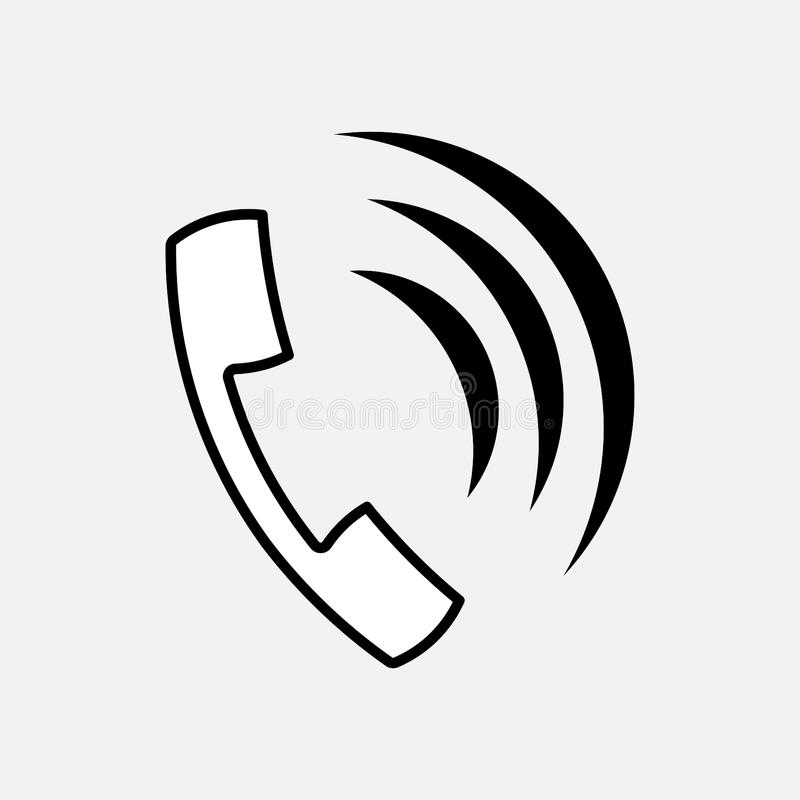 KONTAKT
www.petshop.com

 tel: 031 703 306

 e-mail: petshop990001@outlook.com
HVALA NA POZORNOSTI
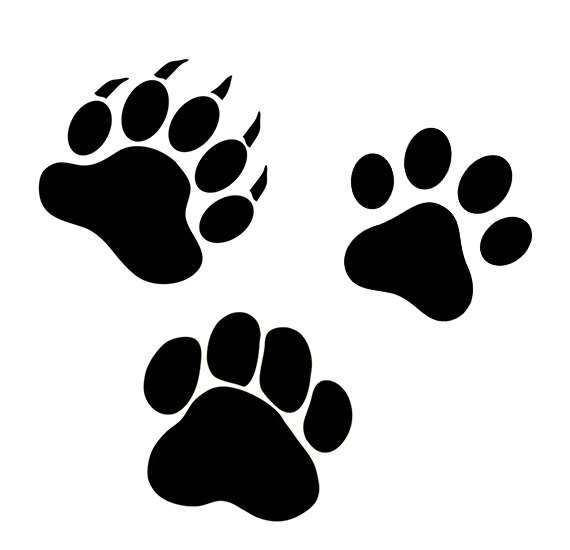